University of Rochester Medical Center
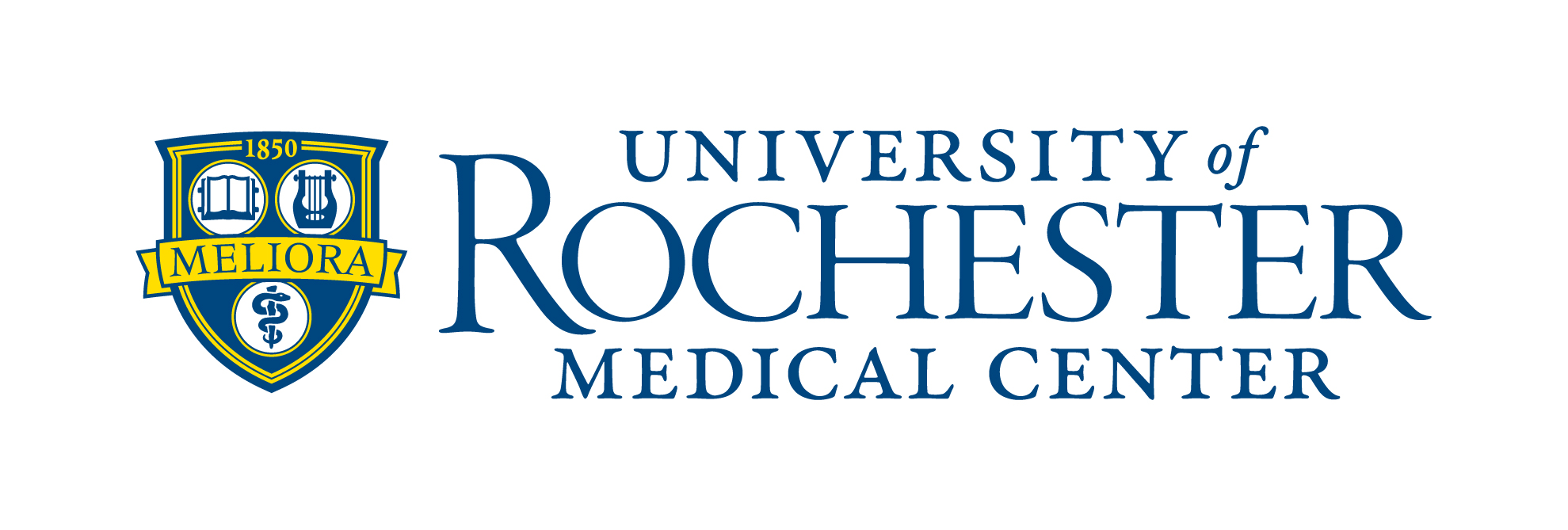 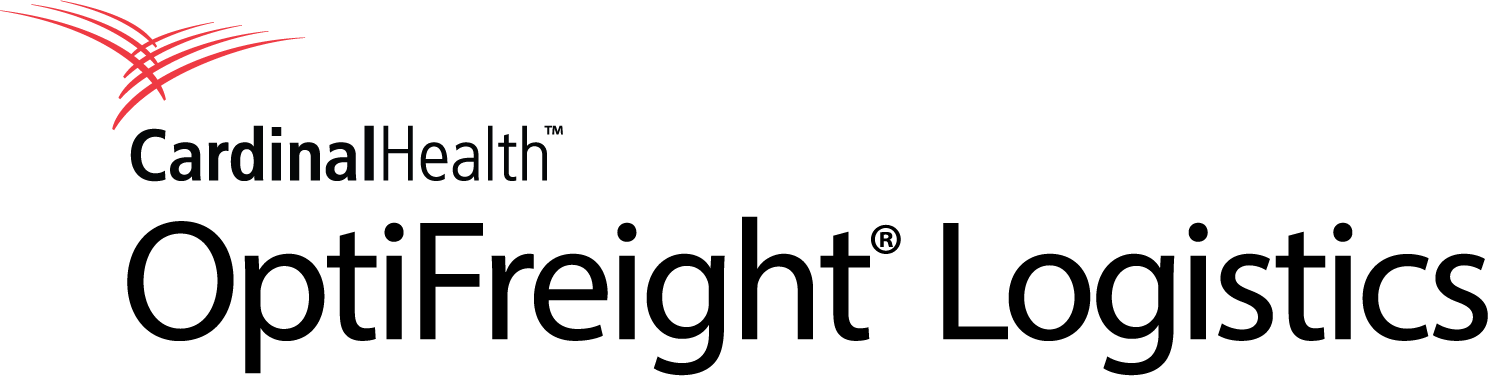 Strategic Account Manager: Andrew Garthwait
Territory Account Manager: Cara Park
Senior Program Coordinator: David Maynes
© 2021 Cardinal Health. All Rights Reserved.
1
Outbound Solutions
The better we get to know you and your shipping needs, the more we can help you save money.
OptiFreight® Logistics shipping advice uses historical outbound data to providevaluable service level recommendations
© 2021 Cardinal Health. All Rights Reserved.
2
Shipping Advice Savings
OptiFreight Logistics Portal
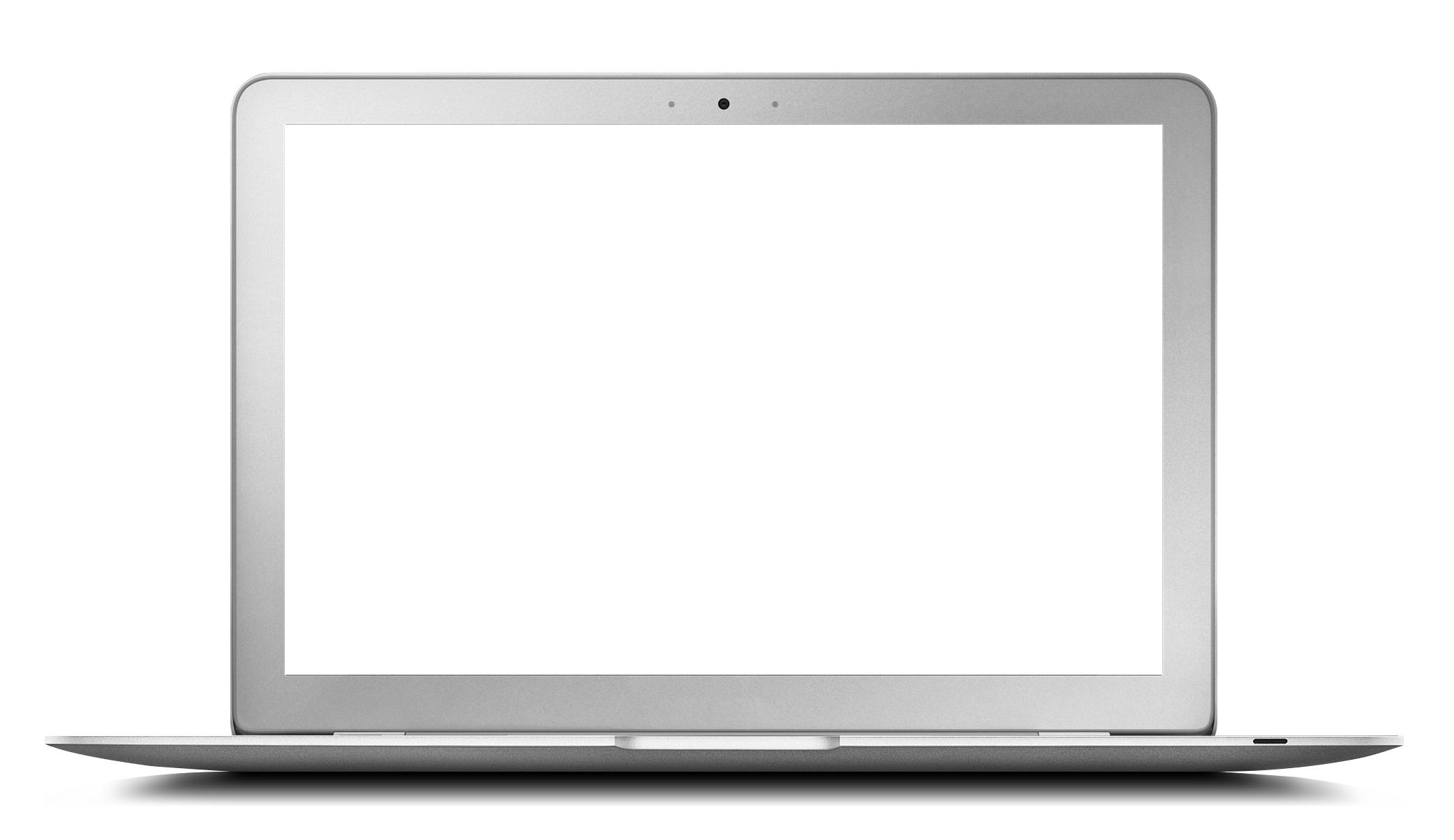 Current users average additional savings of 17% per package when advice is taken

66% of all express packages can be shipped using a lower cost service level and still arrive the same day
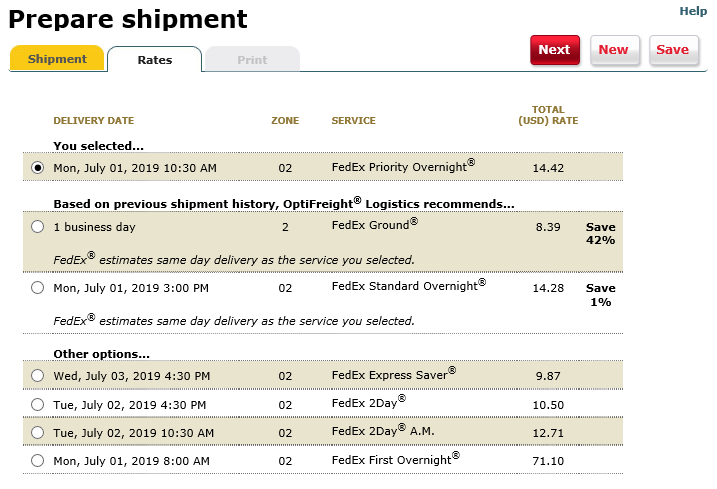 © 2021 Cardinal Health. All Rights Reserved.
3
[Speaker Notes: Report highlighting realized and missed savings from Shipping Advice per user.]
Mode Optimization
We understand not every shipment is created equal…
This is the potential savings with service level shift for all URMC:
Even slight behavior changes in service selection can make a cost impact.
© 2021 Cardinal Health. All Rights Reserved.
4
[Speaker Notes: For May:
Rivercampus spend: $9,421.13 / 311 shipments / $30.29CPP]
Who to call when you need help
© 2021 Cardinal Health. All Rights Reserved.
5